«Живи разумом, так и лекаря не надо.»
Чтобы долго жить на свете,Не тянитесь к сигарете!
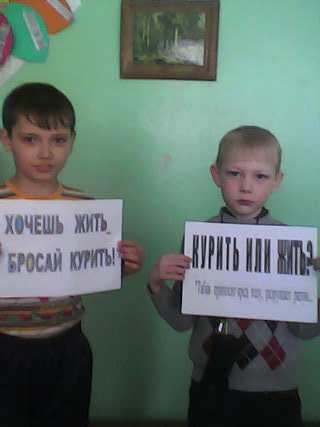 Мамы и папы, бабушки и дедушки,Юноши и девушки , и даже малыши !Мы хотим вам предложить  без куренья жизнь прожить.
Быть здоровым так легко.Соки пить и молоко,Жить, мечтать, творить, любитьИ, конечно, не курить!
«Куренье вредно», - знаем мы.Мы быть здоровыми должны.
Подготовила и провела воспитатель ГПД МОУ СОШ №5 им. П.Д. Киселева Клюева Татьяна Ивановна